UBND QUẬN LONG BIÊN
TRƯỜNG MN HOA MỘC LAN
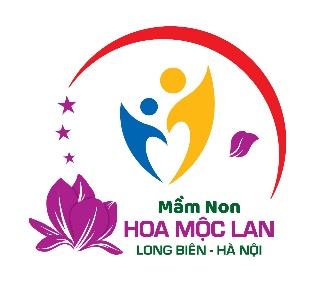 LĨNH VỰC PHÁT TRIỂN THẨM MỸ
HOẠT ĐỘNG GIÁO DỤC ÂM NHẠC
Đề tài:   - Vận động theo nhạc: “Bạn ơi có biết”
- Nghe hát: “Anh phi công ơi”
- Trò chơi: Vũ điệu hóa đá 
- Nghe hát đoán tên bạn
Lứa tuổi: Mẫu giáo Lớn (5-6 tuổi)
Thời gian: 25-30 phút
Giáo viên: Nguyễn Thị Ngọc Lan
Năm học: 2023-2024
I. Mục đích – yêu cầu:
1. Kiến thức                              
- Trẻ biết tên bài hát và tên tác giả các bài hát: " Bạn ơi có biết", nhạc và lời : Hoàng Văn Yến ; “Anh phi công ơi” 
- Thông qua bài hát, trẻ biết được nơi hoạt động của một số phương tiện giao thông.
- Trẻ biết vận động theo lời ca.
- Trẻ hứng thú tham gia các trò chơi âm nhạc.
2. Kỹ năng:
- Trẻ thuộc lời bài hát, hát đúng giai điệu của bài hát: " Bạn ơi có biết".
- Trẻ chơi thành thạo trò chơi, qua đó phát triển thính giác cho trẻ.
3. Thái độ:
- Trẻ biết ích lợi của các phương tiện giao thông.

II. Chuẩn bị:
- Hình ảnh có các PTGT như: ô tô, xe máy, tàu, thuyền, máy bay và nơi hoạt động của chúng.
- Máy tính, bài giảng điện tử.
Trò chơi: Vũ điệu hóa đá
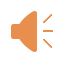 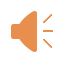 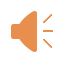 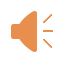 PC
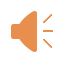 PCL
Trò chơi: Nghe hát đoán tên bạn hát
CHÚC CÁC CÔ LUÔN XINH ĐẸP, MẠNH KHỎE VÀ HẠNH PHÚC